Rotary CLUBS north AlabamaEmployment Training AND EDUCATION Opportunities
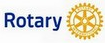 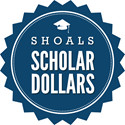 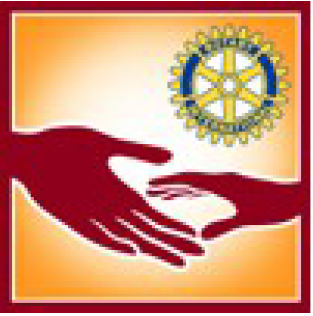 DGND Harold W. Lewis
PDG Gary Andrew 	     Feb 2, 2019
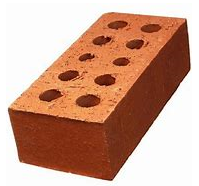 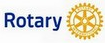 Objective of this presentation
OBJECTIVE OF THIS PRESENTATION
PLANT A SEED – of WHAT IF ?
SHOW THE NEED 
SHOW SUCCESS STORIES
GIVE IDEAS ON HOW TO BUILD            YOUR OWN PLAN
OFFER SUPPORT
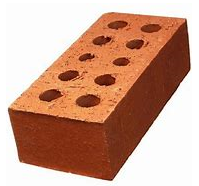 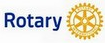 Objective of this presentation
Plant a “SEED” on how your club can change the “DESTINY” of your youth in your community “FOREVER” .
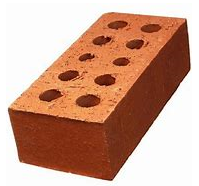 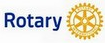 Objective of this presentation
Plant a “SEED” on how your club can change the “DESTINY” of your youth in your community “FOREVER” .
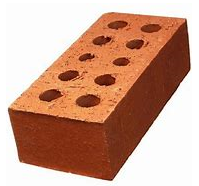 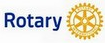 Objective of this presentation
Plant a “SEED” on how your club can change the “DESTINY” of your youth in your community “FOREVER” .
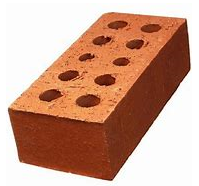 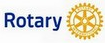 Objective of this presentation
Plant a “SEED” on how your club can change the “DESTINY” of your youth in your community “FOREVER” .
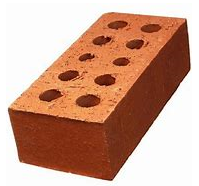 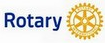 Presentation FACTS
North Alabama’s Massive Job opportunities
Helping our young people and returning military to gain access to education is the key to a better life for each and for our community as a whole.
Show what’s possible and what being done.
Plant “SEEDS” on how your club could change the DESTINY of your youth, FOREVER.
AND it could be at NO COST to your club.
YOUR CLUB has to developed its own education plan.
IT CAN BE DONE – IF YOU WANT IT TO…
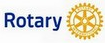 WHO? – you!
20 Rotary Clubs of North Alabama
Albertville, Arab, Athens, Boaz, Centre, Cullman, Decatur, Decatur Daybreak, Greater Huntsville, Fort Payne, Gadsden, Haleyville, Hartselle, Huntsville, Lawernce County, Madison, Guntersville, Guntersville Sunrise, Russellville, Scottsboro.
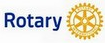 WHO? – WITH!
The Rotary Clubs of North Alabama
	     Working Through:
  Local Community Colleges
Local Universities
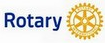 And could be at no cost!
WORKING THROUGH 
Pell Grants
WIOA Act
District Designed Fund (DDF)
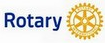 LETS stop AND capture the moment
1ST STOP
	2ND PUT AWAY YOUR WALLET 	              	          AND CHECK BOOK!
		3RD OPEN YOUR MIND, 
				YOUR HEART, 
					YOUR SOUL; 
		  TO WHAT IF !!
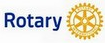 Details
25,000 to 55,000 New Jobs in North Alabama Area

There are more jobs than trained employees.

The Rotary Clubs find Students meeting the criteria! 

Establish a Partnership between the Rotary Clubs of North Alabama and their local Community College or University. 

AND THE LOCAL BUSINESS
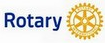 Sample of Criteria for Scholarship Eligibility
Graduate from one of the local high schools with at least a 2.50 GPA
Must graduate with an average attendance of 98% since 9th grade
Must maintain clean discipline record with school and law
Must be a U.S. citizen
Must APPLY for Pell Grants & WIOA Grants.
A recent returning Military Veterans.
** DRUG FREE TESTED WHILE IN COLLEGE.
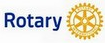 Benefits to clubs
Serving their Communities!

Members practice – Service Above Self

Students develop self worth

Students stay in the community.

Is beneficial to all concerned!

Increase your Clubs standing in the Community.
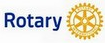 Successful programs
Florence & Greater Shoals Clubs       		Scholar Dollar Program

Huntsville Club
  STRIVE Program
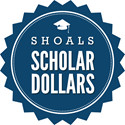 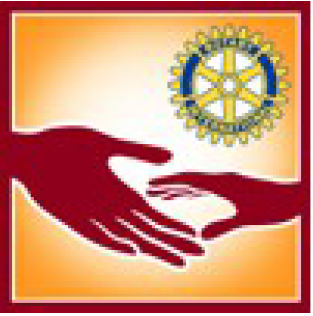 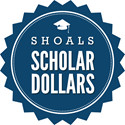 Shoals Scholar Dollars
Shoals Scholar Dollars (SSD) is an education foundation raising money to pay FULL tuition (less grants) to NWSCC and assist with transfer scholarships to UNA. 

Lauderdale and Colbert County Students who meet certain criteria

17 high schools. 

Back End Scholarship: Students must apply for Financial Aid and all other scholarships available before receiving a SSD Scholarship.
History of Shoals Scholar Dollars
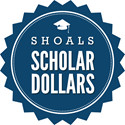 SSD began in 2010 as a joint project of the Florence Rotary Club and Greater Shoals/Sheffield Rotary Club.

First Scholarships were awarded in 2014.

Today through SSD scholarships and Grants covered 1,000 plus students.

Cost average $300,000 plus annually.

Working on raising our 2nd million dollars.
Shoals Scholar Dollars
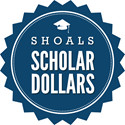 SSD was based upon Rotary FAITH.  

Three factors we didn’t know.
How many Students would Qualify.
What the cost would be per Student.
How we were going to raise the Money.
---- BUT THEY DID IT ANYWAY!
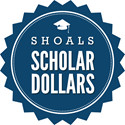 Shoals Scholar Dollars
HOW!
94% Voted to just do it!
Annual 8 Fund Raisers 
Bids & Blues Auction
Smoke on the Water Kansas City BBQ Festival
Shoals Student of the Year Banquet
Shoals Scholar Dollars Keynote Speaker & Dinner Series
Mac McAnally at the Shoals Theatre 
2nd Friday Pay-It-Forward
Dragon Boat Festival 
Chick-fil-A / First Metro Marathon
HUNTSVILLE “STRIVE”
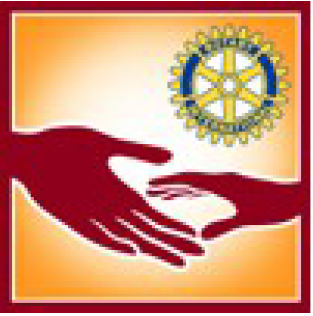 Mentoring and College Scholarships.
2 high schools
Starts as a MENTORING Program while the Student is still in High School (Junior and Senior years).
Student Meets will their Mentor once a month.
HUNTSVILLE “STRIVE”
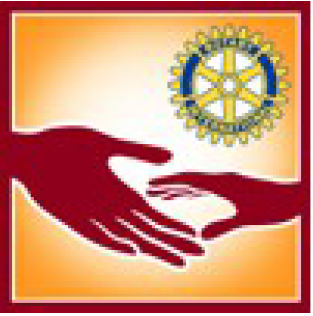 The Program addresses factors that can make a difference such as; 
Motivation, 
Attendance, 
Work habits, 
Self-esteem, 
Success both in and outside the classroom.
HUNTSVILLE “STRIVE”
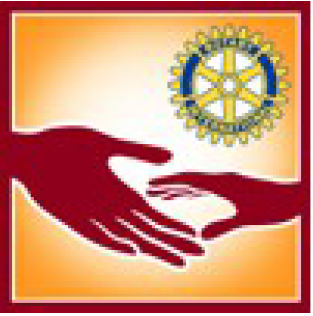 Students commit to three things (the Three A’s):

(1) Academics - Maintain a minimum “C” average
(2) Attendance - Maintain a 90% attendance record
(3) Attitude - Maintain appropriate conduct and a positive attitude
HUNTSVILLE “STRIVE”
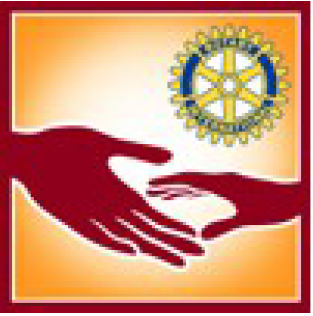 Upon graduation STRIVE students are eligible to apply to receive one- and two-year college scholarships – 
$1,000 per semester for a total of $4,000.

The STRIVE Program is funded through the Huntsville Rotary Club’s Foundation.
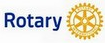 Weaknesses
Equipment & Lab Space for customized training
Companies lack training funds
Business not aware of training offered
Need better understanding of local workforce development programs
Funding to expand existing programs and develop new programs
Multiple organizations competing for workforce dollars.
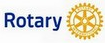 Lets expand the rotary Programs to your club
Clubs partner with other Rotary Clubs

Clubs partner with other Civic Clubs

Clubs partner with Community Colleges 

Offer Scholarships to Students

Make a Difference in your Community..

Service Above Self…..
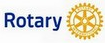 And could be at no cost!
“FREE”
Pell Grants
WIOA Act
District Designed Fund (DDF)
Rotary Scholarships
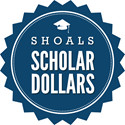 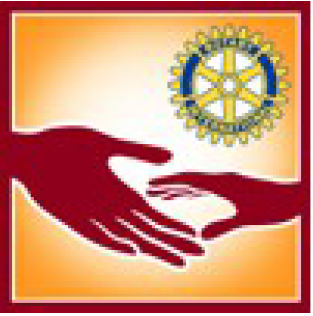 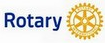 Door Stop! 
	OR 
Foundation!



YOUR CALL!
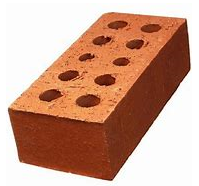 Rotary Scholarships
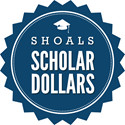 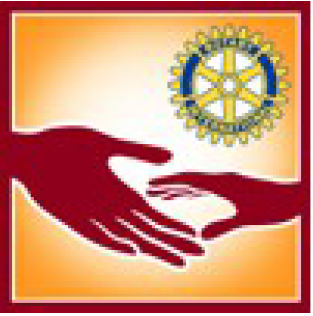 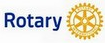 YOUR CLUB has to developed “ITS OWN” EDUCATION PLAN.
IT CAN BE DONE – IF YOU WANT IT TO…


					
						YOUR CALL!...
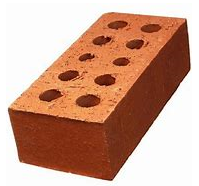 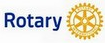 Next step
WHAT IF YOU SAID YES !!!

                         

		         ---- Contacts ---- 
PDG Gary Andrew		      DGND Harold W. Lewis
garyfandrew@gmail.com       HWLewisDG21-22@hiwaay.net 
256-714-0242		      256-366-9200
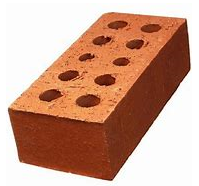